ŠALIES GYVENTOJŲ NUOMONĖS TYRIMAS DĖL SOCIALINIŲ GRUPIŲ DISKRIMINACIJOS
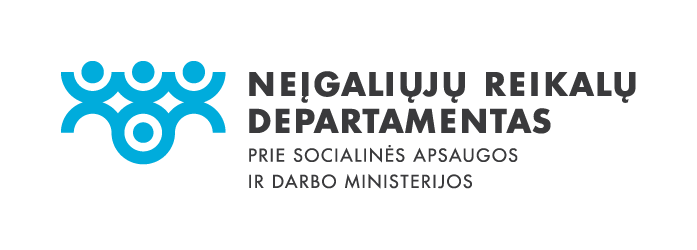 2021 gruodis
TYRIMO METODIKA
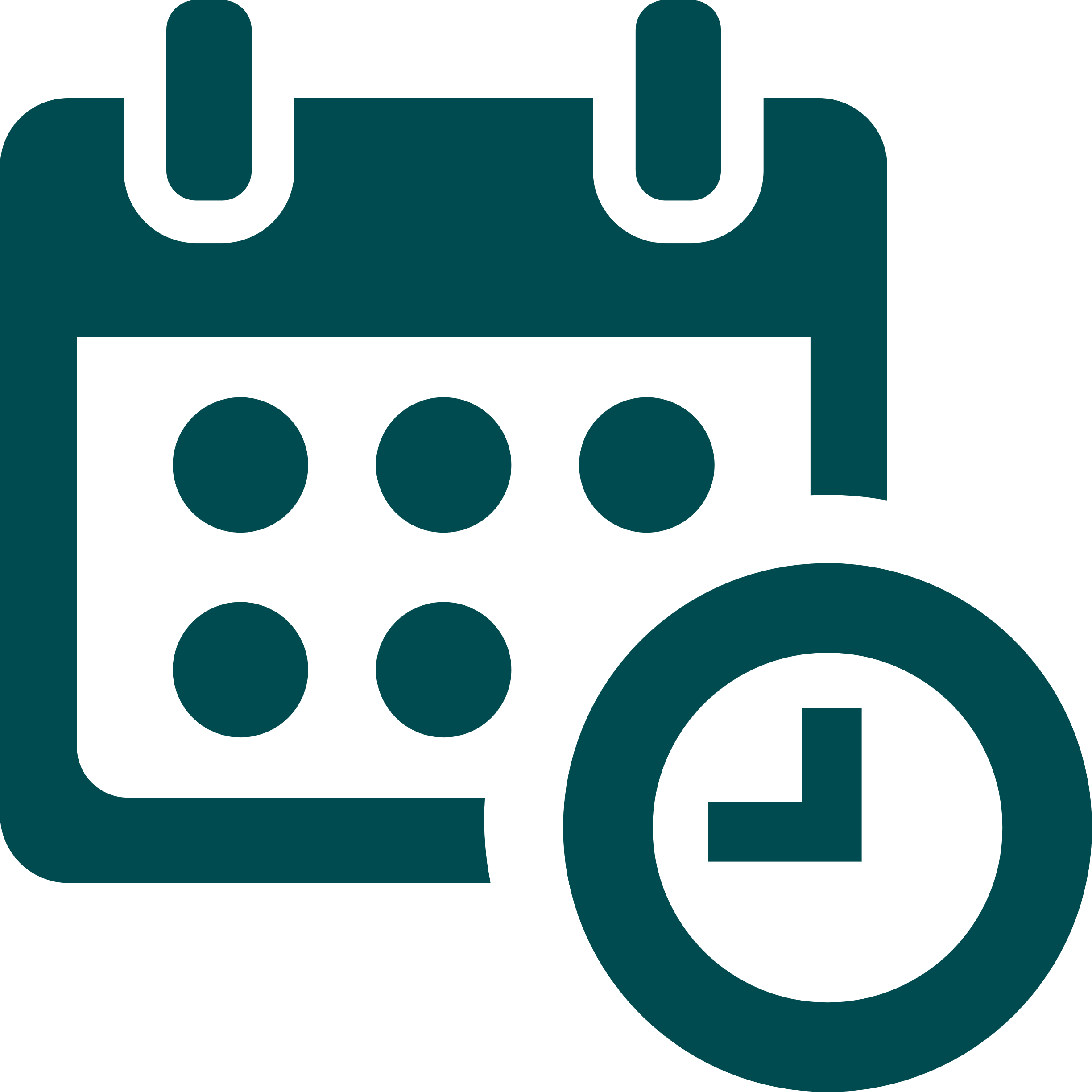 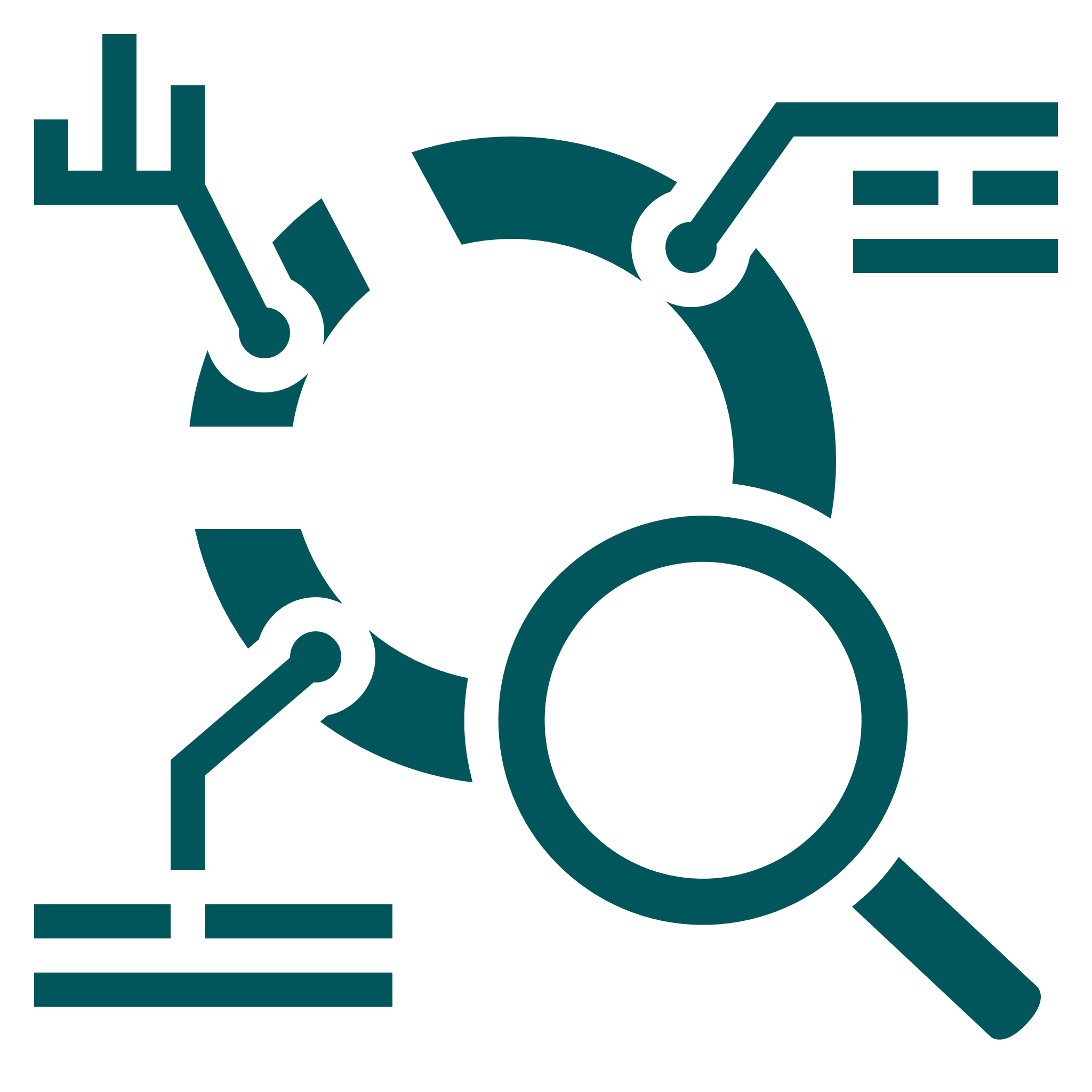 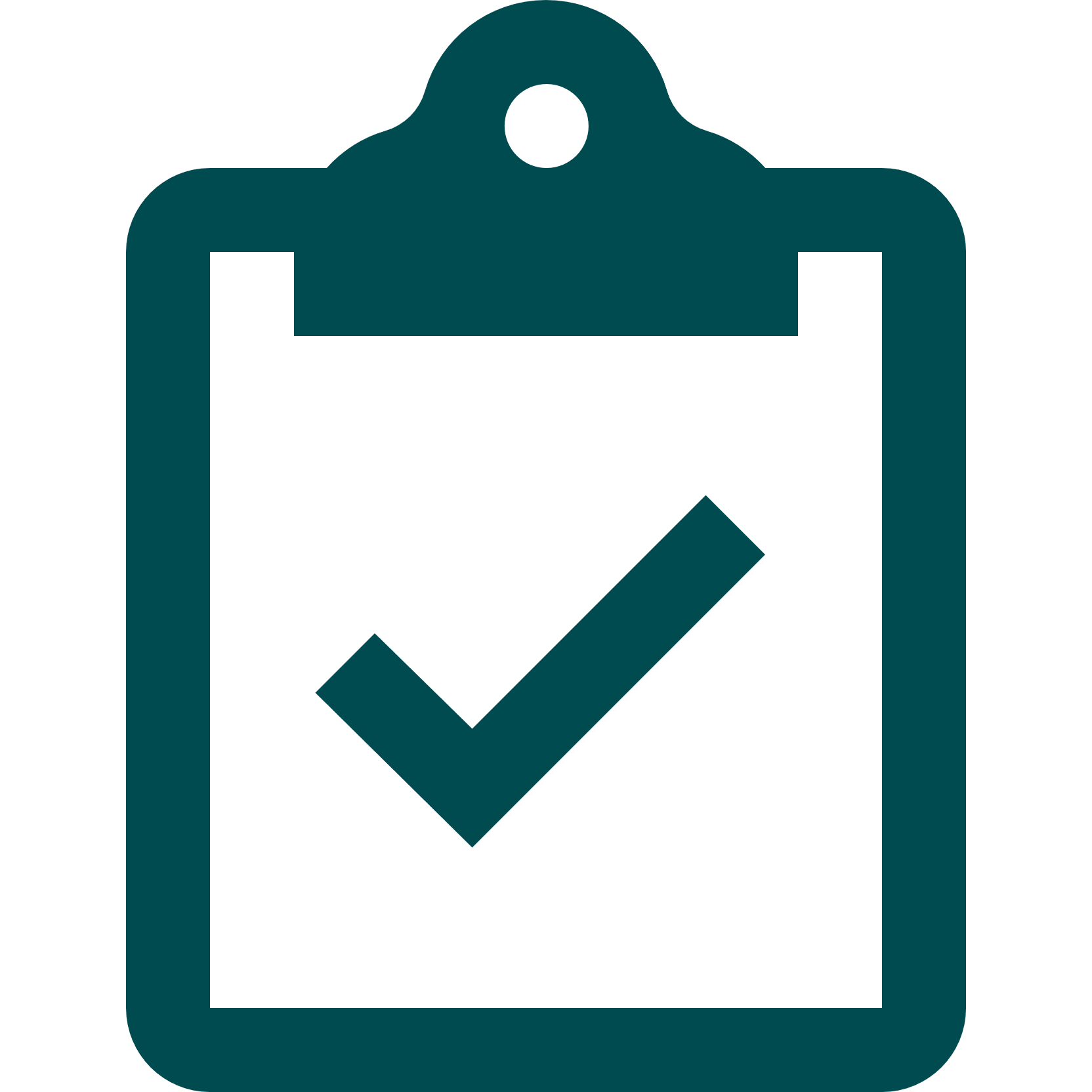 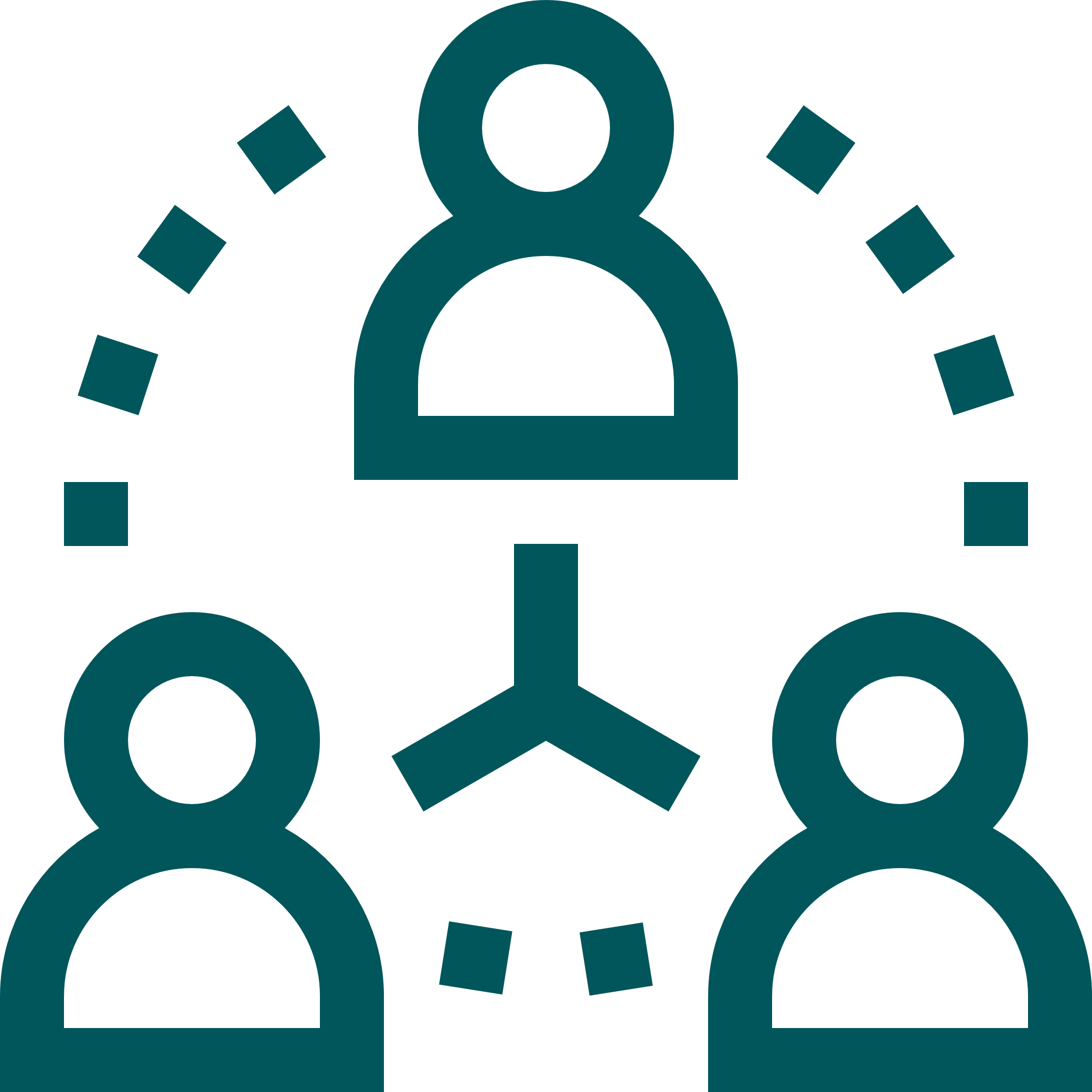 TIKSLAS
TIKSLINĖ GRUPĖ
LAIKAS
APKLAUSOS METODAS
Išsiaiškinti šalies gyventojų požiūrį į neįgaliuosius.
2021 12 13 – 12 20
Šalies gyventojai nuo 18 iki 75 metų amžiaus
Kombinuotas metodas: CATI (Computer Assisted Telephone Interview) ir CAWI (Computer Assisted WEB Interview).
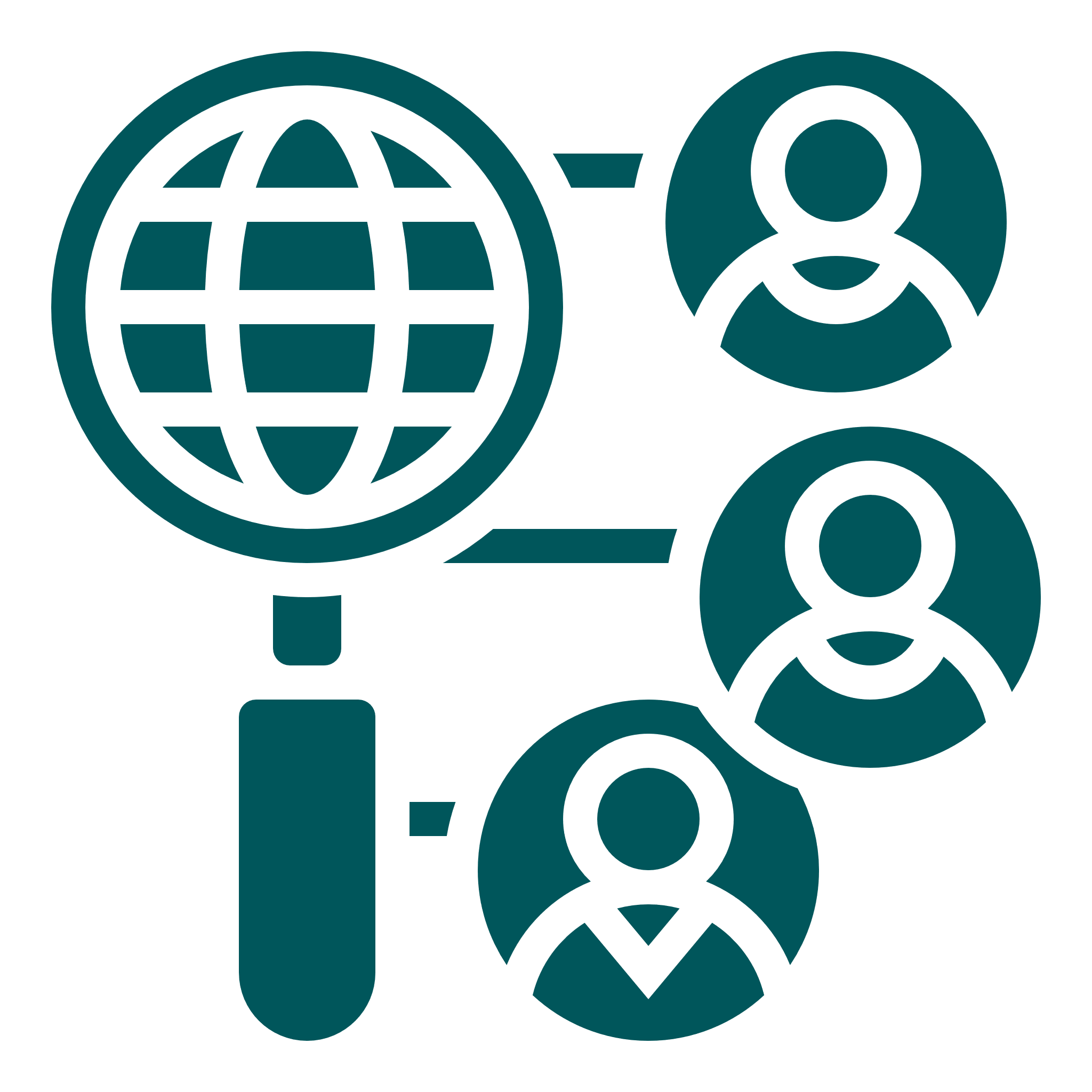 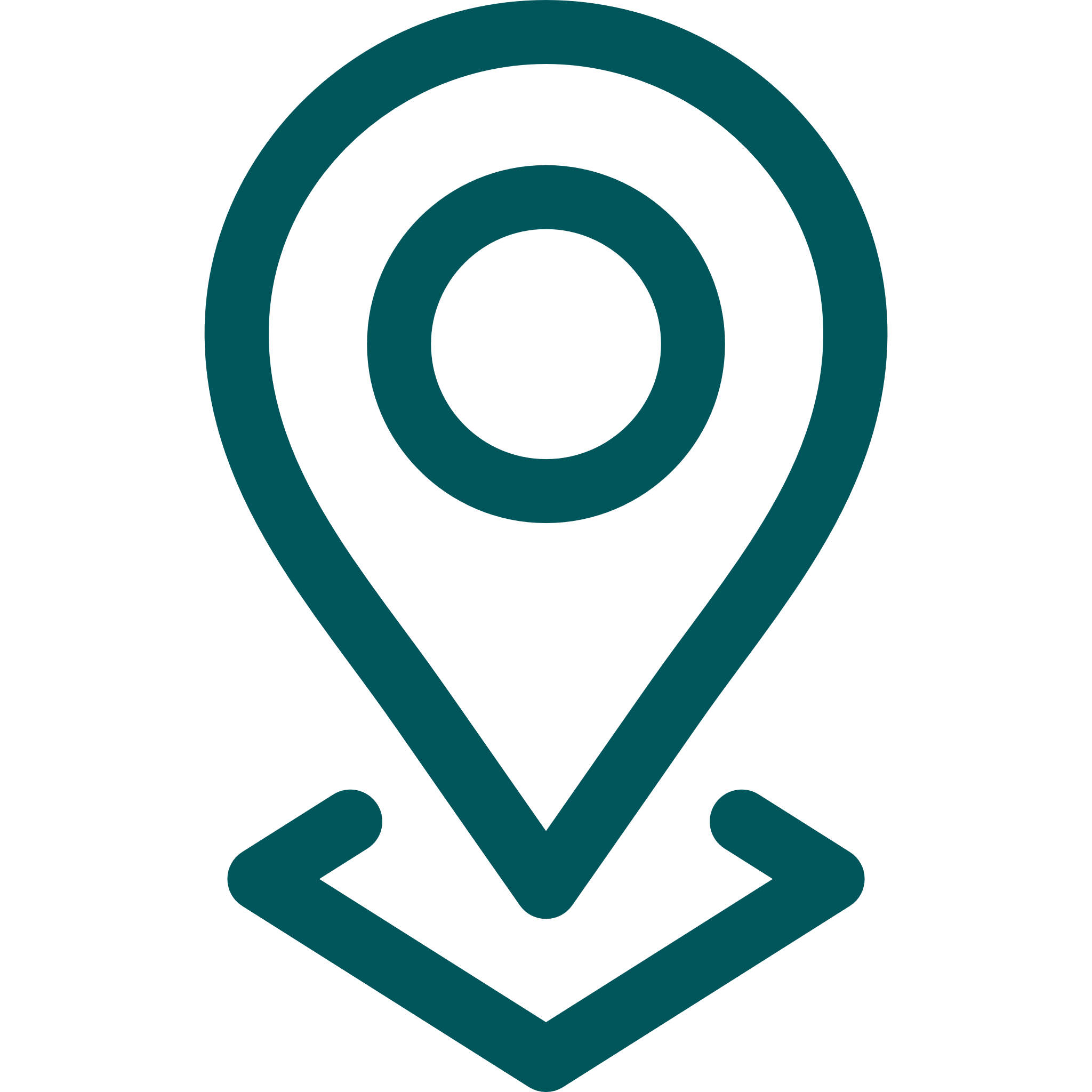 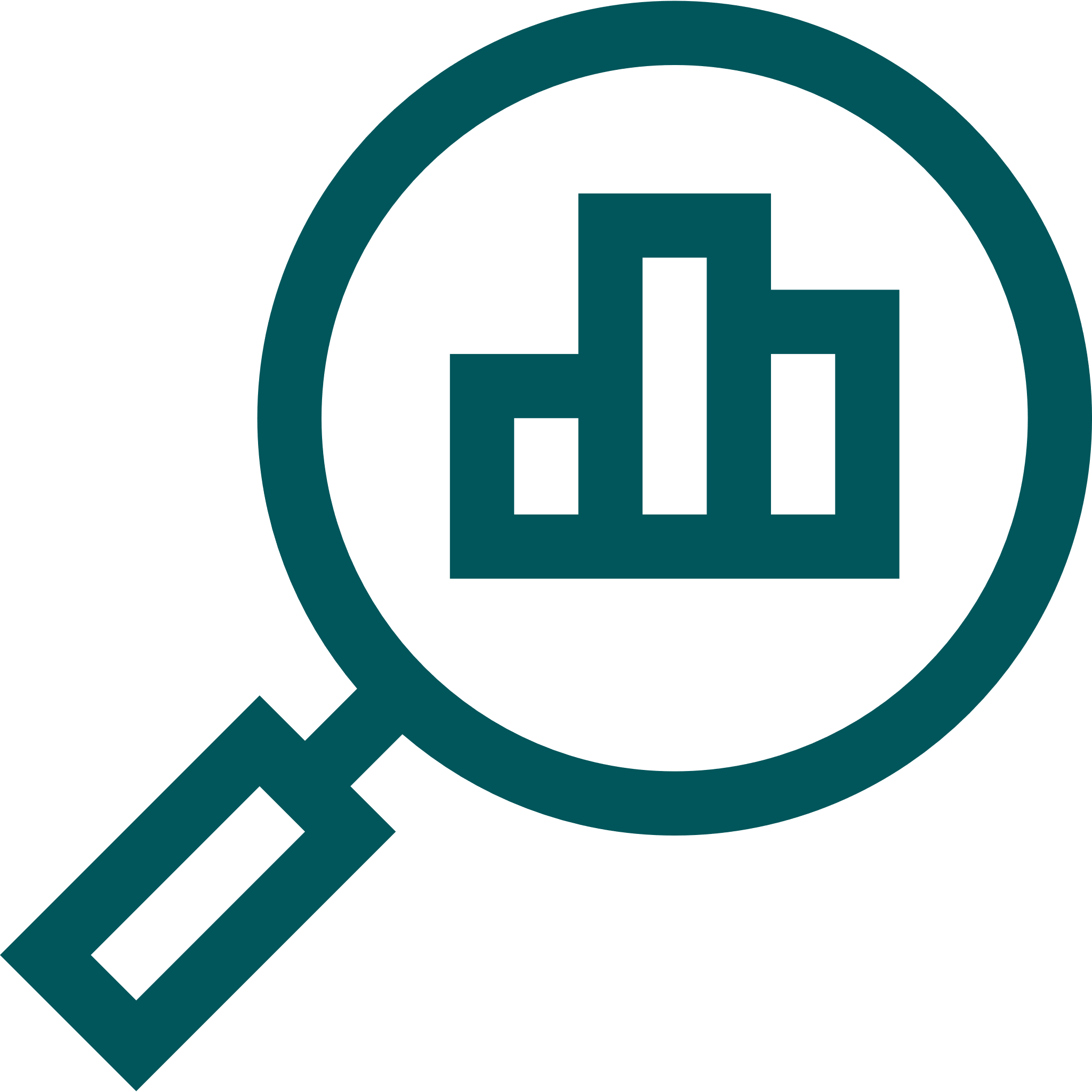 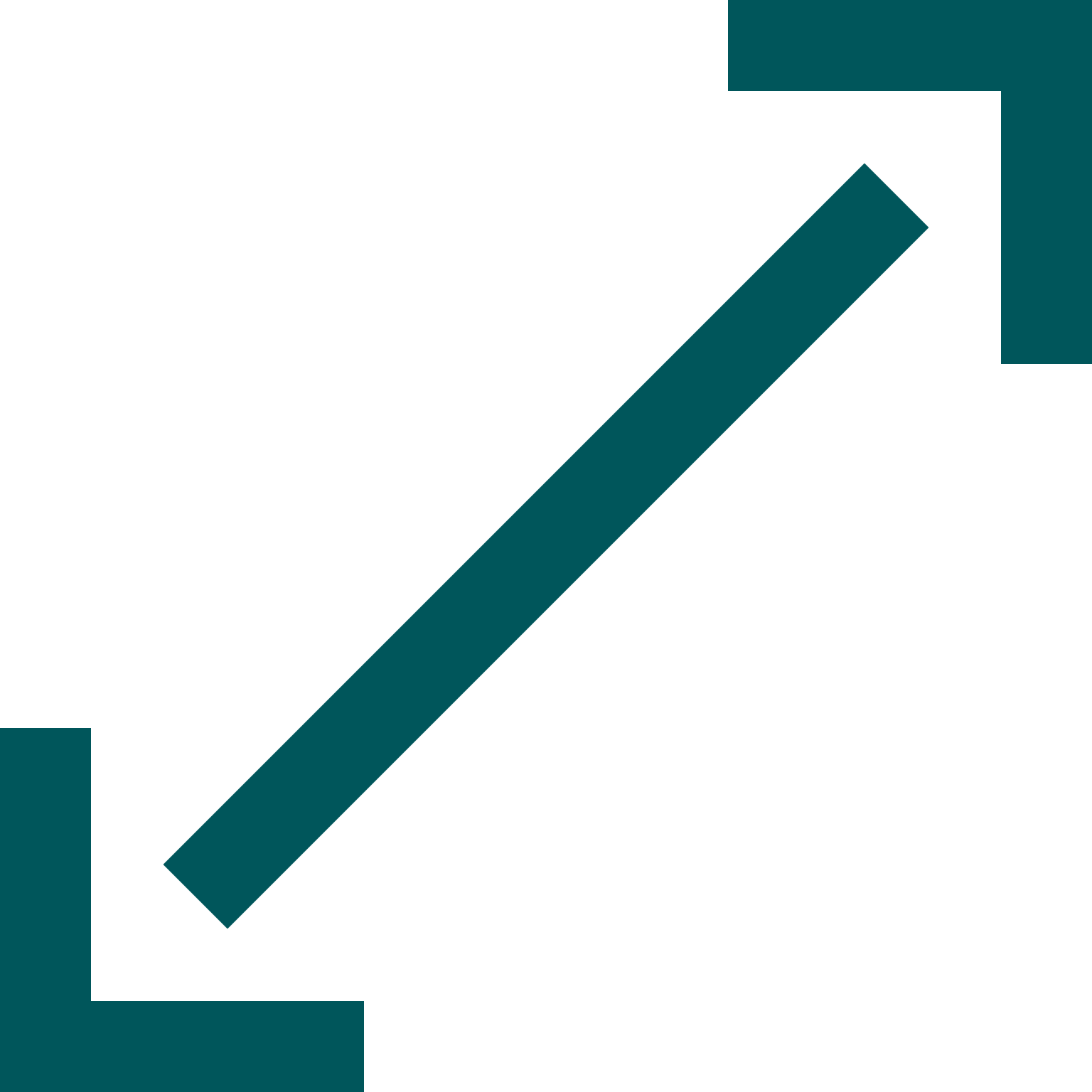 ATRANKA
IMTIS
LOKACIJA
DUOMENŲ ANALIZĖ
Visa šalies teritorija.
Tyrime naudotas kvotinės atrankos metodas
Analizė atlikta SPSS/PC programine įranga. Ataskaitoje pateikiami bendrieji atsakymų pasiskirstymai (procentai), ir pasiskirstymai pagal socialines-demografines charakteristikas (Žr. Priedus).
Tyrimo metu buvo apklausta 1012 respondentų.
STATISTINĖ PAKLAIDA
Atrankiniuose kiekybiniuose tyrimuose visada išlieka statistinės paklaidos tikimybė, į kurią būtina atsižvelgti interpretuojant duomenis. Pvz.: jeigu apklausus 1012 respondentų gavome, kad 63,2 proc. apklaustųjų laikosi nuomonės, kad įdarbintų žmogų su negalia, tai yra 95 proc. tikimybė, kad tikroji reikšmė yra tarp 60,2 proc. ir 66,2 proc.

Įverčio tikslumas mažėja, mažėjant analizuojamų atsakymų skaičiui. Toliau pateikiama lentelė padedanti įvertinti statistinę paklaidą.
SOCIALINĖS-DEMOGRAFINĖS CHARAKTERISTIKOS
NEGALIOS AR ILGALAIKIO SVEIKATOS SUTRIKDYMO TURĖJIMAS (PROC.)
Ar Jūs ar Jūsų namų ūkio narys turite negalią ar patyrėte ilgalaikių sveikatos sutrikdymų (ilgesnių nei 6 mėn.)?
N=1012
Moterys, vyresni (46 m. ir daugiau) respondentai, mažiausių pajamų grupės atstovai ir mažesnių miestų / rajono centrų gyventojai dažniau pripažino turintys negalią arba patyrę ilgalaikį sveikatos sutrikdymą.
SUSIDŪRIMO SU SUNKUMAIS ATLIEKANT VEIKLAS VERTINIMAS (PROC.)
Ar Jūs, Jūsų namų ūkio narys turėdami negalią ir ilgalaikių sveikatos sutrikdymų, patyrėte sunkumų per paskutinius 6 mėnesius?
N=207*
*žmonės, turintys negalią / ilgalaikį sveikatos sutrikdymą ar turintys neįgalų artimąjį
SVARSTYMAS ĮDARBINTI ŽMOGŲ SU NEGALIA (PROC.)
Ar įdarbintumėte žmogų su negalia savo įmonėje?
N=1012
Aukščiausio išsimokslinimo grupės respondentai ir miestų gyventojai dažniau nurodė, kad įdarbintų žmogų su negalia.
ASMENŲ SU NEGALIA NEĮDARBINIMO PREIŽASTYS (PROC.)
Kokios priežastys?
N=103*
*respondentai, nesvarstantys įdarbinti žmogaus su negalia
*Galimi keli atsakymai; suma viršija 100 proc.
INFORMAVIMO PRIEMONIŲ ĮTAKOS VERTINIMAS (PROC.)
Ar visuomenės informavimo ir švietimo priemonės / būdai (socialinės reklamos, laidos televizijoje, pokalbiai radijuje, plakatai, straipsniai ir kt.) žmonių su negalia integracijos klausimais keičia Jūsų požiūrį į žmones su negalia?
N=1012
Moterys dažniau pripažino, kad jų nuomonę keičia visuomenės informavimo priemonės.
EFEKTYVIAUSIOS INFORMAVIMO PRIEMONĖS (PROC.)
Kokios visuomenės švietimo ir informavimo priemonės, Jūsų nuomone, labiausiai keičia požiūrį į žmones su negalia?
N=1012
Reklamą arba reklaminius filmukus dažniau nurodė aukščiausio išsimokslinimo respondentai, didmiesčių gyventojai. Visuomenės nuomonės formuotojus – moterys, žemesnio išsimokslinimo grupės atstovai.
*Galimi keli atsakymai; suma viršija 100 proc.
ĮTAKINGIAUSI INFORMACIJOS SKLAIDOS KANALAI (PROC.)
Kokie informacijos sklaidos kanalai, Jūsų nuomone, labiausiai tinkami siekiant keisti požiūrį į žmones su negalia?
N=1012
Televiziją dažniau nurodė 46 m. ir vyresni respondentai. Socialinius tinklus – apklaustieji iki 35 m. Vietas viešoje erdvėje – moterys ir aukščiausio išsimokslinimo grupės atstovai. Popierinius laikraščius ir žurnalus dažniau nurodė žemesnio išsimokslinimo respondentai.
*Galimi keli atsakymai; suma viršija 100 proc.
DARBDAVIŲ NERIMO MAŽINIMO PRIEMONĖS DĖL ŽMOGAUS SU NEGALIA ĮDARBINIMO (PROC.)
Kas, Jūsų nuomone, sumažintų darbdavių nerimą ir padėtų apsispręsti priimti į darbą žmogų su negalia?
N=1012
Informatyvias švietimo kampanijas nacionaliniu ir regioniniu mastu, skleidžiant gerąją žinią, dažniau paminėtos vyriausių (56 m. ir daugiau) respondentų. 
Paveikios edukacinės televizijos ir radijo laidos - 301–500 Eur pajamų apklaustųjų, mažesnių miestų / rajonų centrų ir kaimo vietovių gyventojų. 
Paskaitas, kuriose gausu asmeninių žmonių su negalia įsidarbinimo sėkmės istorijų, dažniau paminėjo moterys, mažesnių miestų / rajonų centrų ir kaimo vietovių gyventojai.
*Galimi keli atsakymai; suma viršija 100 proc.
SAVIVALDYBĖS TEIKIAMOS ASMENINĖS PAGALBOS ŽINOMUMAS (PROC.)
Ar žinote, kad asmuo su negalia gali pasinaudoti asmenine pagalba, kurią teikia savivaldybė?
N=1012
Žinančios dažniau pasisakė moterys.
APIBENDRINIMAS
Penktadalis (21 proc.) respondentų nurodė, jog patys arba jų namų ūkio narys turi negalią ar ilgalaikių sveikatos sutrikdymų.

Negalią ar ilgalaikių sveikatos sutrikdymų turintys apklaustieji per paskutinį pusmetį dažniausiai patyrė sunkumų naudodamiesi miesto susisiekimo autobusais ir troleibusais (5 proc. sunkumų patyrė nuolatos, 6 proc. – dažnai, 20 proc. – kelis kartus) bei pirkdami (įsigydami) įvairias prekes ar paslaugas (4 proc. – nuolatos, 7 proc. – dažnai, 18 proc. – kelis kartus). 

Daugiau nei pusė (63 proc.) tyrimo dalyvių įdarbintų žmogų su negalia savo įmonėje, 10 proc. to nedarytų, o 27 proc. nuomonės šiuo klausimu neturi.

Atsisakant savo įmonėje įdarbinti žmogų su negalia dažniausiai laikomasi nuomonės, kad asmuo nesugebės kokybiškai dirbti ir pateisinti lūkesčių (53 proc.). 43 proc. apklaustųjų taip pat pažymi, kad neturi žinių, kaip reikėtų pritaikyti darbo aplinką darbuotojams su negalia.

57 proc. respondentų teigia, kad visuomenės informavimo ir švietimo priemonės žmonių su negalia integracijos klausimais yra pajėgios pakeisti jų požiūrį į žmones su negalia. Ketvirtadalis (25 proc.) laikosi priešingos nuomonės.

Laidos (46 proc.) ir dokumentiniai filmai (45 proc.) įvardinti kaip efektyviausios visuomenės švietimo ir informavimo priemonės, padedančios keisti žmonių požiūrį į žmones su negalia. Kalbant apie informacijos sklaidos kanalus, efektyviausia laikoma televizija (80 proc.).

Beveik pusė (48 proc.) respondentų mano, kad informatyvios švietimo kampanijos nacionaliniu ir regioniniu mastu skleidžiant gerąją žinią labiausiai sumažintų darbdavių nerimą ir padėtų apsispręsti priimti į darbą žmogų su negalia. 42-43 proc. apklaustųjų nuomone, tą padėtų pasiekti ir paveikios edukacinės televizijos bei radijo laidos (43 proc.), ir paskaitos, kuriose gausu asmeninių žmonių su negalia įsidarbinimo sėkmės istorijų (42 proc.).

52 proc. apklaustųjų teigia žinantys, kad asmuo su negalia gali pasinaudoti savivaldybės teikiama asmenine pagalba: 5 proc. apie tokią pagalbą žino, nes ją gauna artimas žmogus, 47 proc. žino. Vis dėlto, panaši dalis respondentų (48 proc.) apie savivaldybės teikiamą pagalbą nežino.